ГАПОУ КК «Новороссийский колледж строительства и экономики»
ПМ.01 Эксплуатация подъемно-транспортных, строительных, дорожных машин и оборудования при строительстве, содержании и ремонте дорог
Междисциплинарного курса: 
МДК 01.01. Техническая эксплуатация дорог и дорожных сооружений
Тема : «Технология работы и использования подъемно-транспортных машин»
Преподаватель Диденко Ия Станиславовна
11.12.2017
1
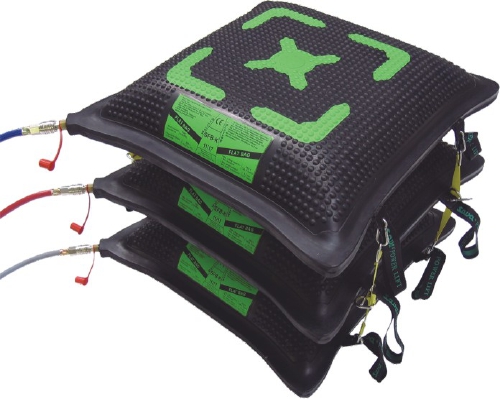 КЛАССЫ ПТМ
1. Грузоподъемные машины
1.1. Простейшие машины
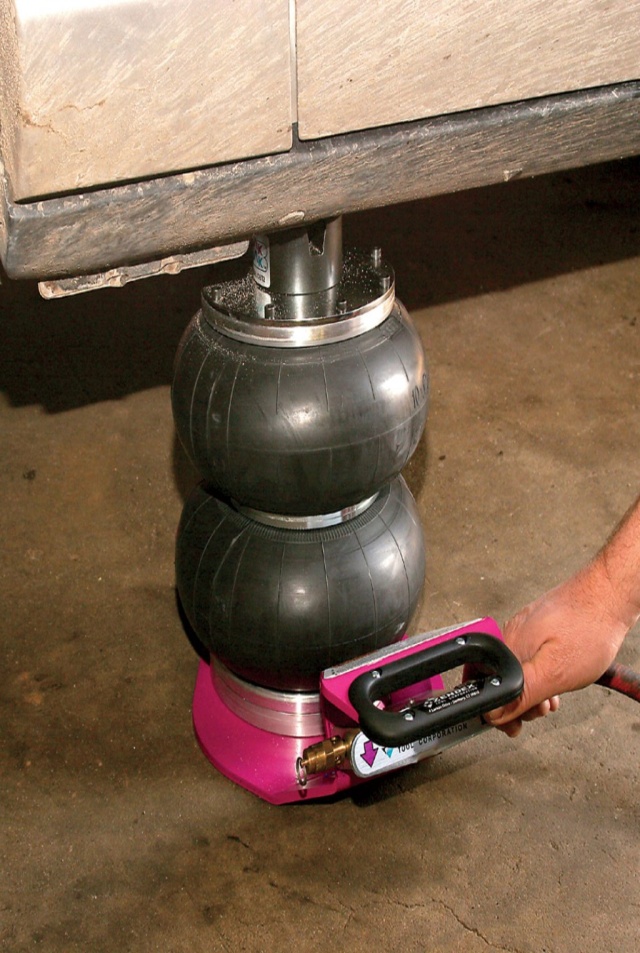 А)Домкраты: механические, пневматические, гидравлические
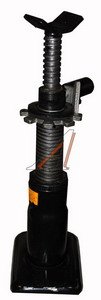 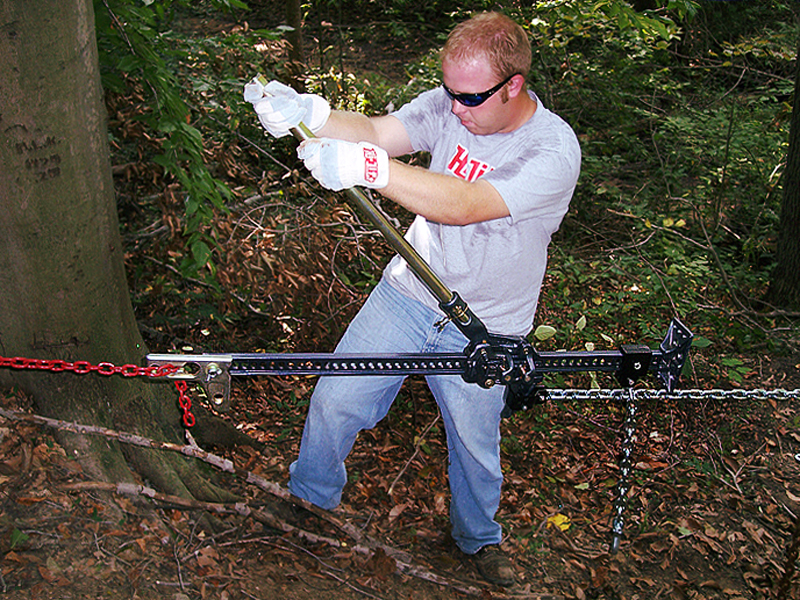 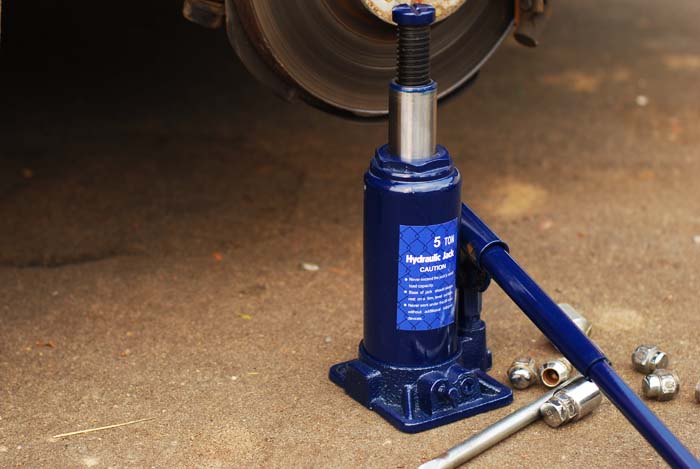 11.12.2017
2
Б) Электрические тали( тельферы)
1 -ходовым тележкам
2- механизм подъема
4,5,6- дисковый электромагнитный тормоз
3,7 -редуктор
8 --крюковой подвески
9- корпус
10-барабан
11-асинхронный короткозамкнутый крановый электродвигатель
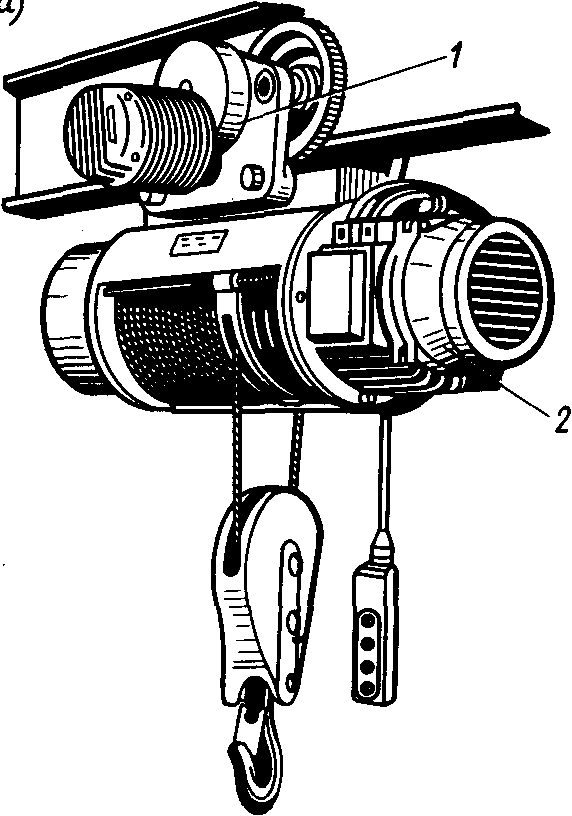 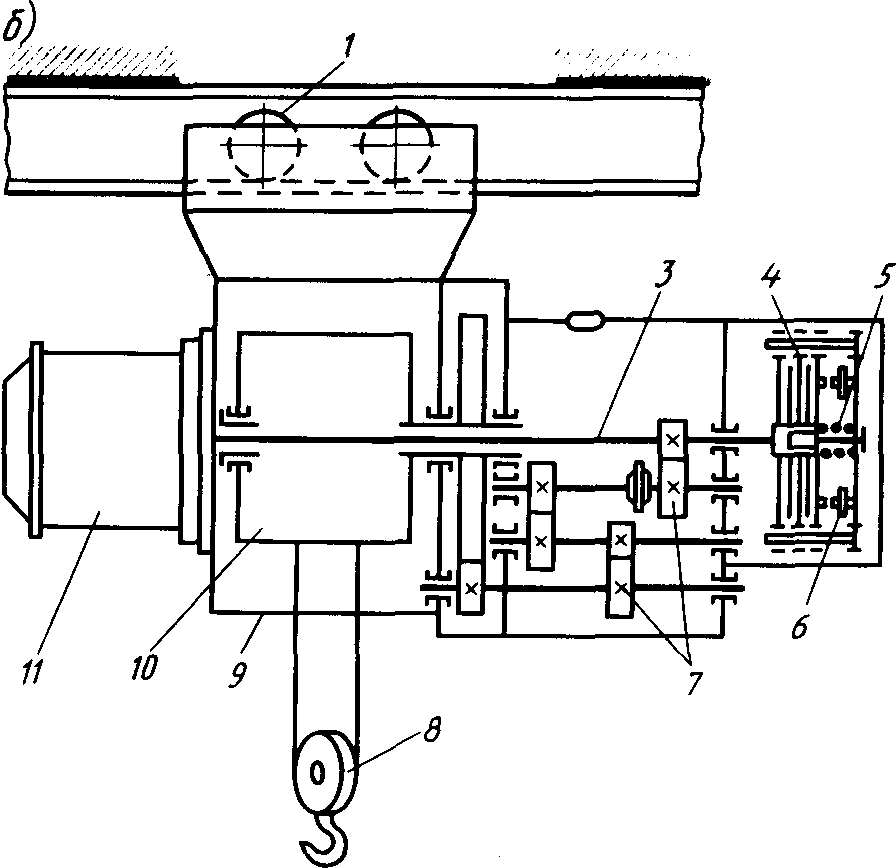 11.12.2017
3
В) Лебедки - ручные
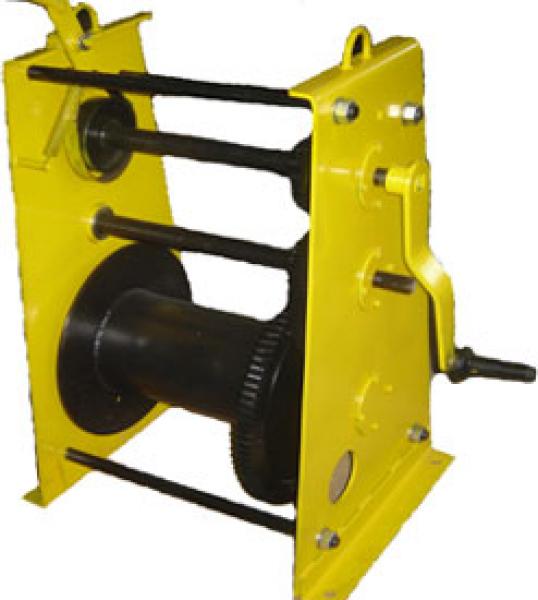 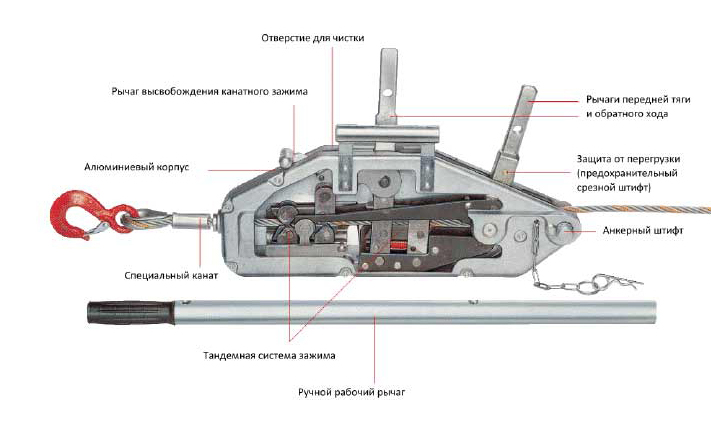 11.12.2017
4
В)  Лебедки - электрические
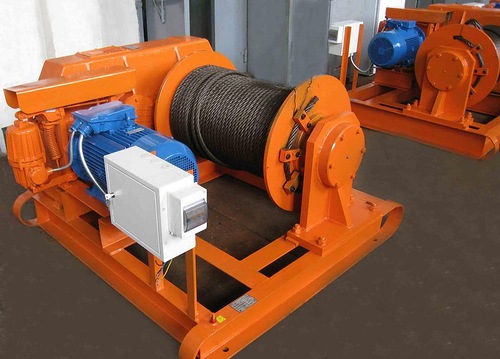 11.12.2017
5
1.2Подъемники: - грузовые( мачтовые, шахтные,скиповые)
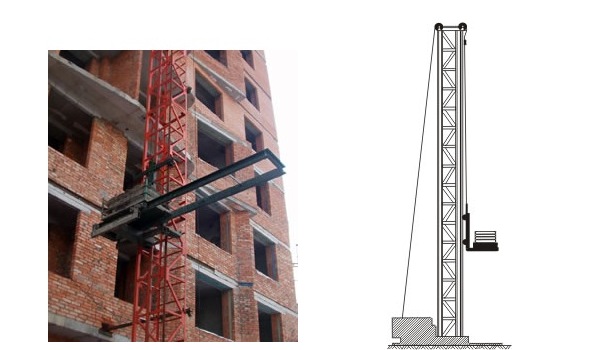 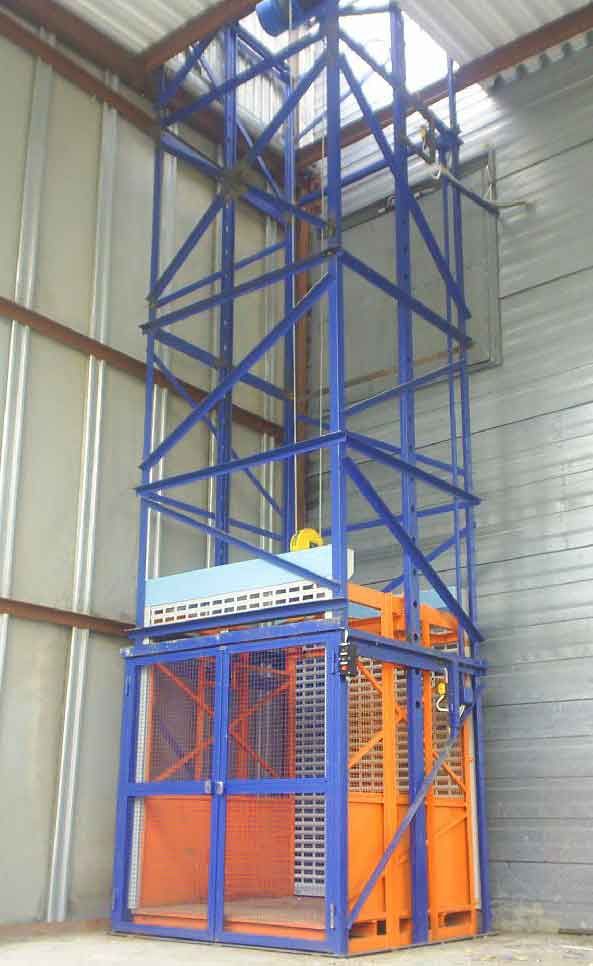 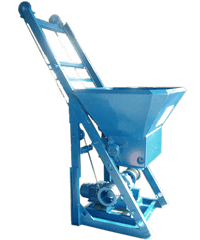 11.12.2017
6
- Площадки подъемные
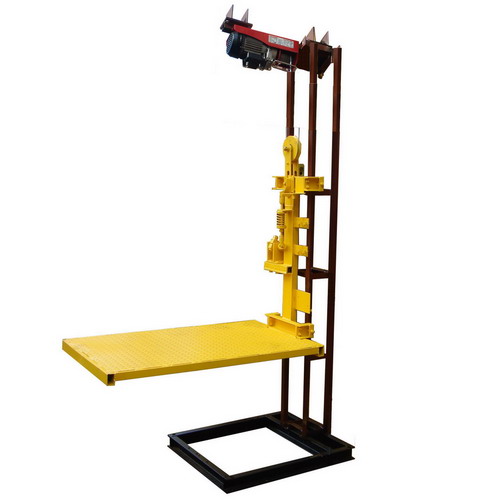 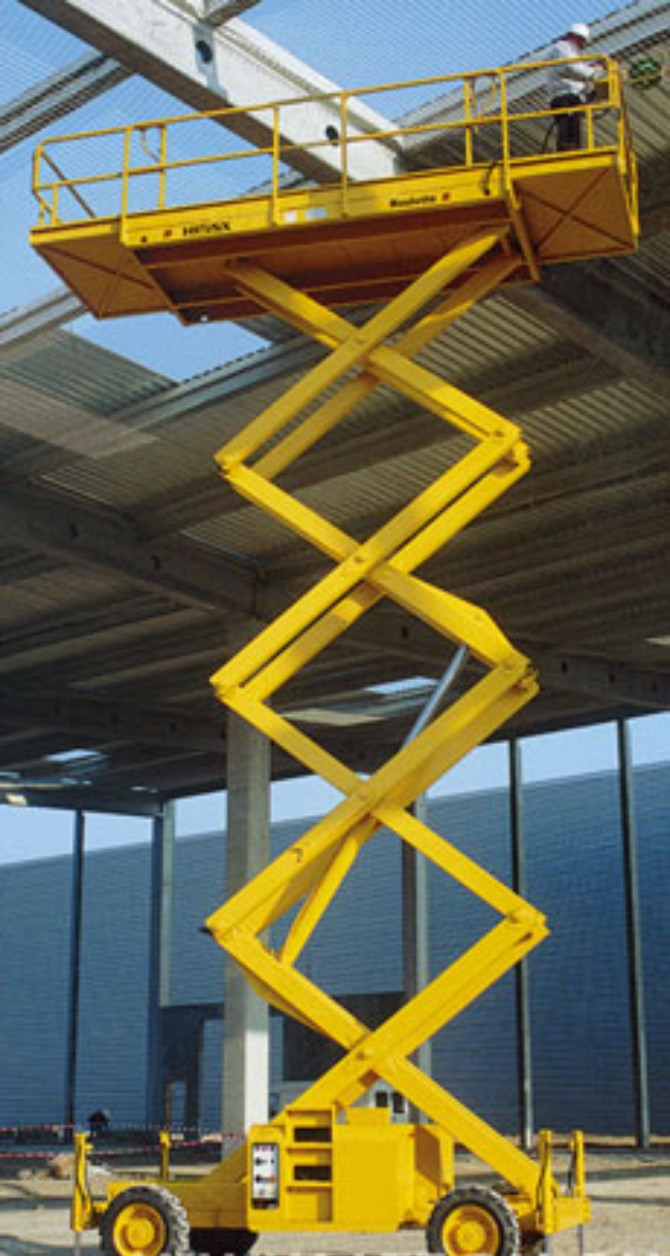 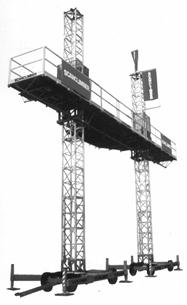 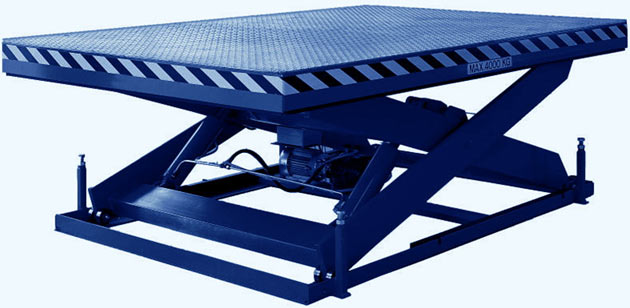 11.12.2017
7
- Самоходные подъемники (АГП-25.01, ВТ-32)
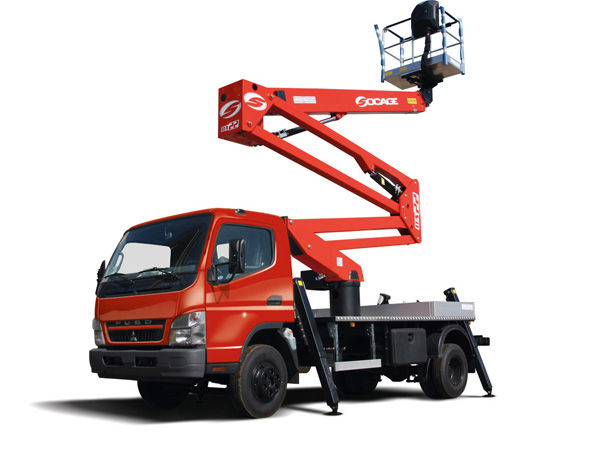 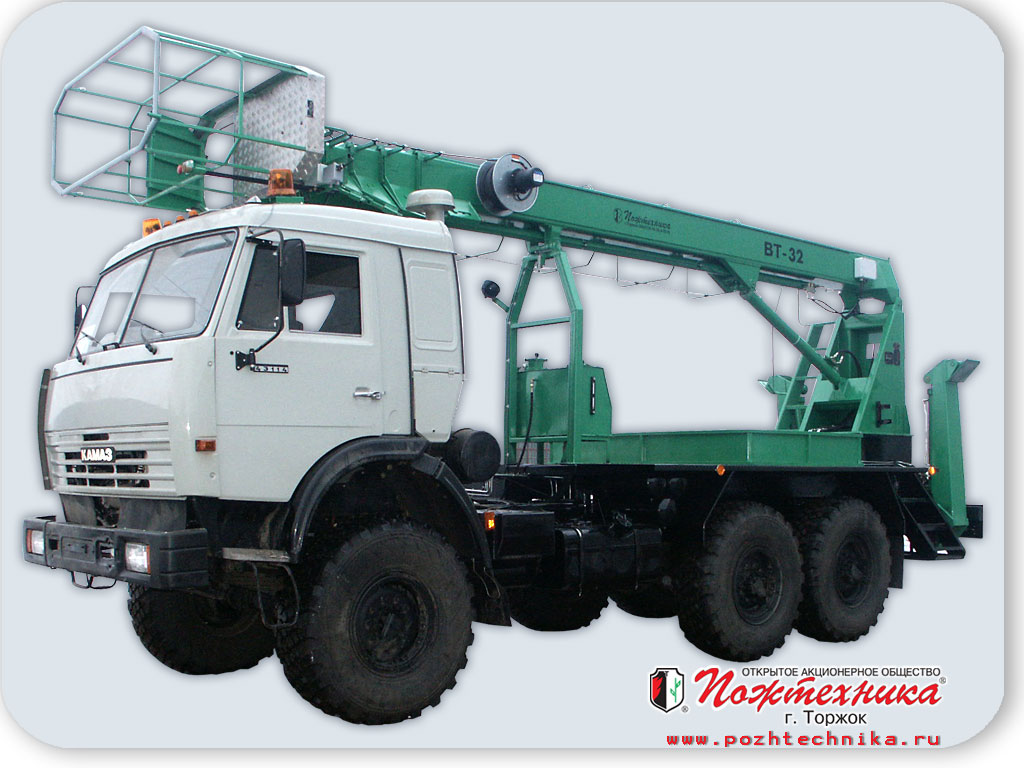 11.12.2017
8
1.3  Краны самоходные стреловыеКС-3571 А, КС- 5363Б,КС-8165,КС-6472ХЛ
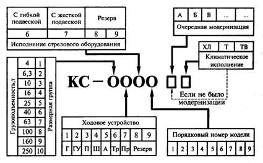 11.12.2017
9
А)Самоходные стреловые краны на гусеничном ходу
11.12.2017
10
Б) Автомобильный кран с жесткой подвеской стрелового оборудования
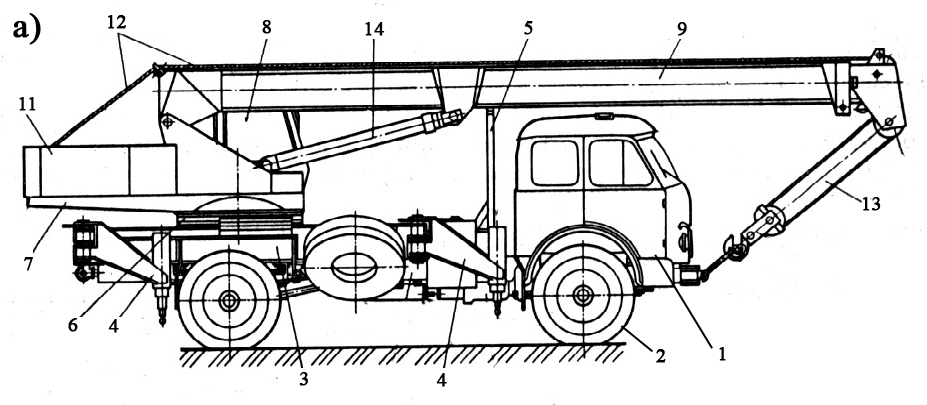 11.12.2017
11
В) Краны на специальном автомобильном шасси
11.12.2017
12
Г) Кран пневмоколесный на короткобазовом шасси
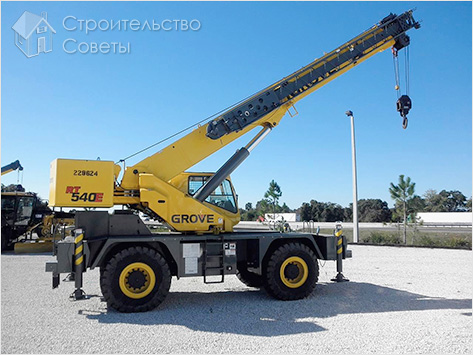 11.12.2017
13
Д) Краны тракторные
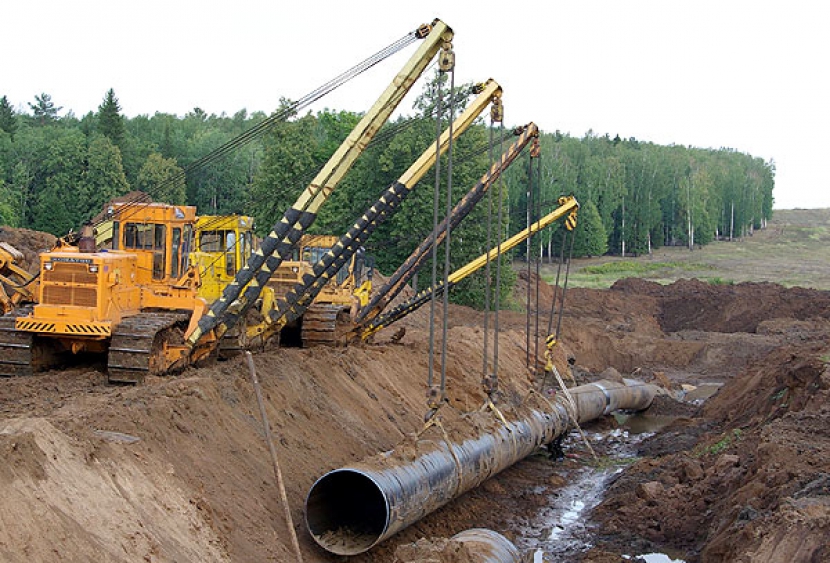 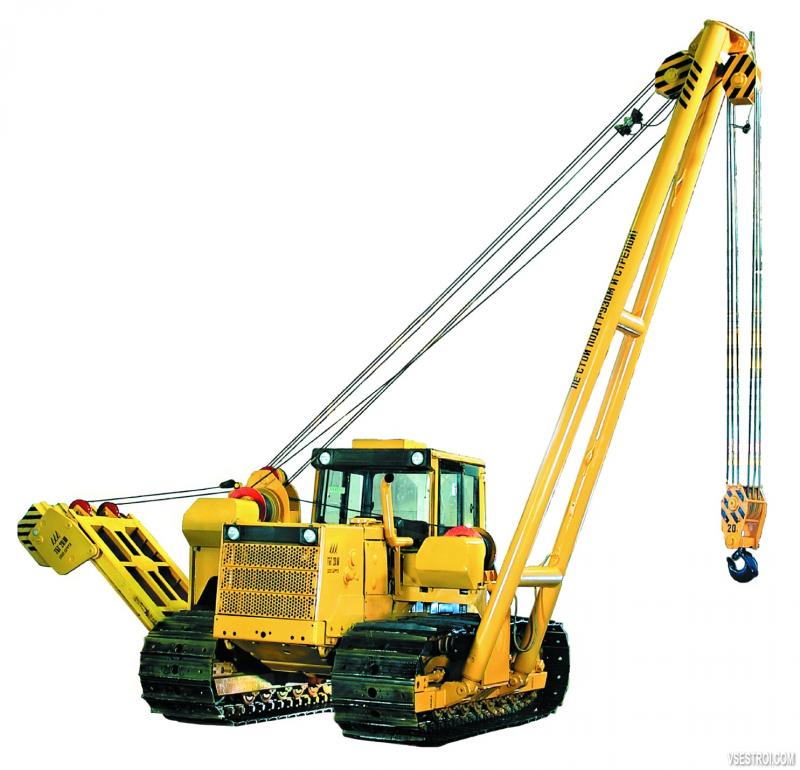 11.12.2017
14
2. Погрузочно-разгрузочные машины
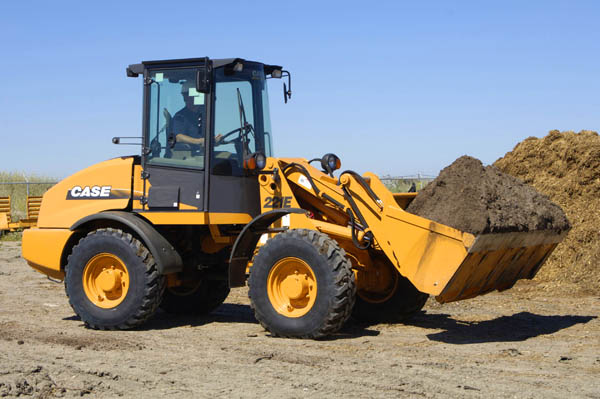 2.1.Погрузчики
А) по назначению
Б) по типу привода
В) по ходового оборудования
Г) по количеству ковшей
Д)по типу разгрузки
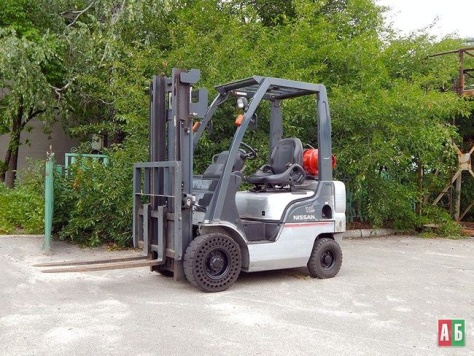 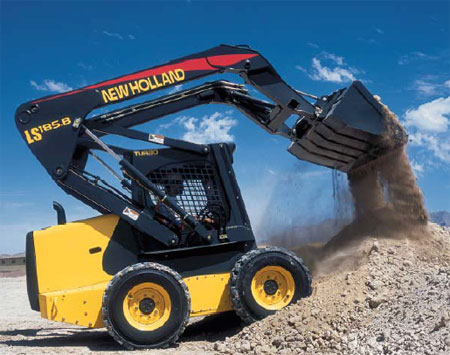 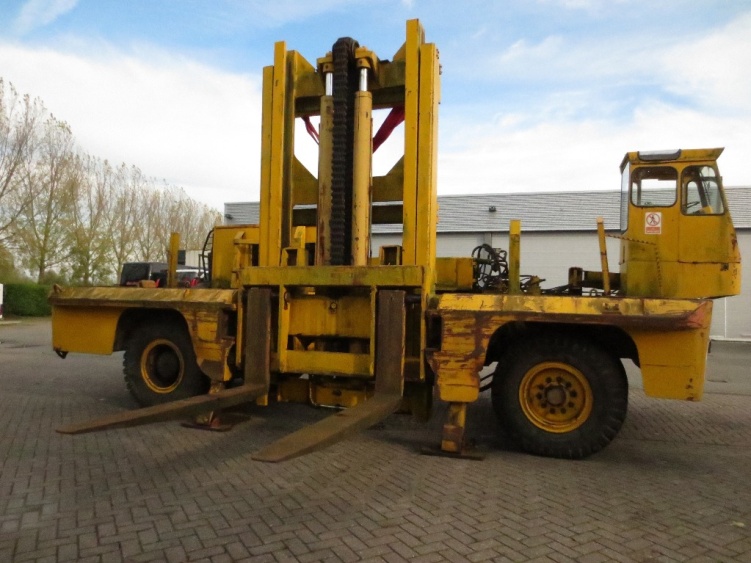 11.12.2017
15
2.2 Разгрузчики
А) Инерционный разгружатель
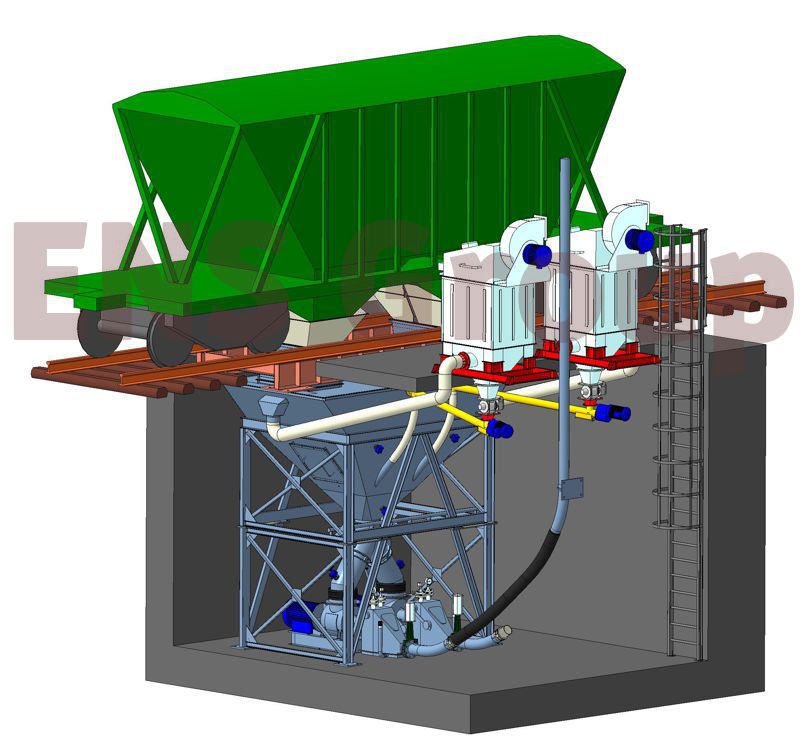 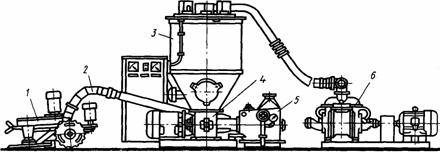 Б) Пневматический разгрузчик цемента всасывающе­нагнетательного действия: 
1– заборное устройство;
 2– цементовод;
 3– осадительная камера;
4–  пневмовинтовой насос;
 5– смесительная камера; 
6– вакуум­насос
11.12.2017
16
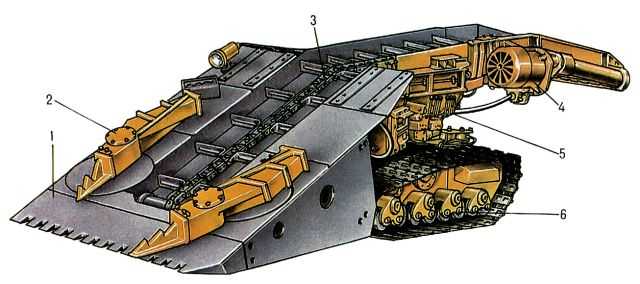 В) Разгрузочная машина скребкового типа :
 1 - погрузочный стол; 2 - нагребающие лапы; 3 – скребковый конвейр; 4 - привод скребкового конвейера; 5 - пульт управления; 6 - гусеничная ходовая часть.
11.12.2017
17
3. Транспортирующие машины3.1 конвейерыа)Ленточные конвейеры
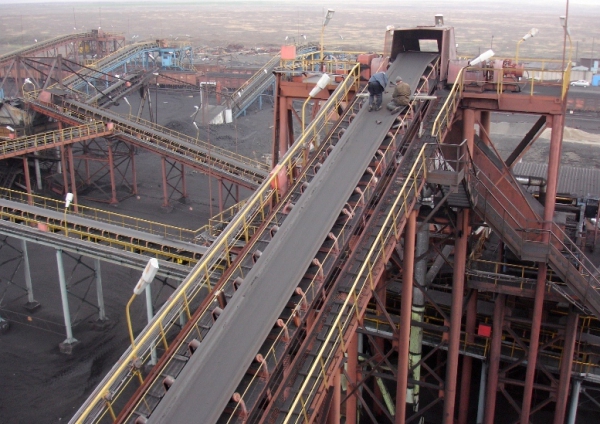 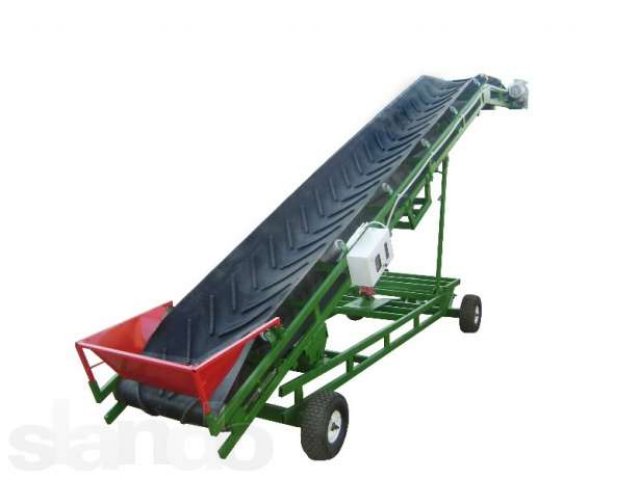 Б) винтовые, в) цепные, г) ковшовы(элеваторы)
11.12.2017
18
3.2 Пневматический транспорт
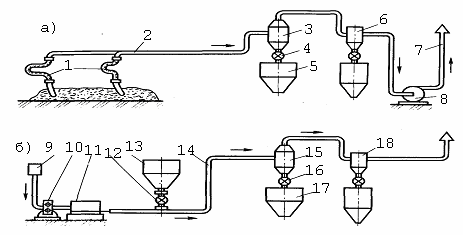 Принципиальные схемы пневмотранспортных установок:
а) – всасывающего действия: 
1− сопла; 2− трубопровод; 3− осадительная камера; 4−затвор;  5−  бункер;  6−  фильтр;  7−  труба;  8−  насос;  
б)  −  нагнетательного   действия:
9−воздухоприемник: 10− компрессор; 11− воздухосборник; 12− затвор; 13− загружатель;14− трубопровод; 15−осадительная камера; 16− шлюзовой затвор;
17− бункер; 18− фильтр
11.12.2017
19
Домашние задание
Подготовить презентации на тему :
Технология работы и использования разгузочно-штабелевочной машины.
Технология работы и использования подъемных площадок(платформ).
Технология работы и использования вибрационных конвейеров.
Технология работы и использования башенных кранов.
Технология работы и использования портальных кранов.
Технология работы и использования мостовых кранов.
Технология работы и использования козловых кранов.
Технология работы и использования кабельных кранов.
Технология работы и использования механических тележек.
Технология работы и использования контейнерной пневматической установки.
Технология работы и использования автомобилеразгрузчики.
Технология работы и использования стационарного разгрузчика со сталкивающим
рабочим органом.
11.12.2017
20